ERO Fee Verification for the Nodal Settlement Handbook
April 18, 2016
ERO Fee:  2016 Budget costs
Electric Reliability Organization Authority  (NERC)
	“By certifying the North American Electric Reliability Corporation (NERC) 	as the Electric Reliability Organization (ERO), the Federal Energy 	Regulatory Commission (FERC) granted NERC’s proposal to allocate its 	annual reliability program costs among load serving entities on the basis of 	net energy for load (NEL). The Federal Power Act requires that FERC’s 	certification of NERC include establishment of rules allowing for allocation 	of fees and charges to end-users.”
NERC Budget (filed annually with FERC):   $9,560,448 for FY2016 
(Search FERC website for Filing of NERC YYYY Business Plan and Budget)

Texas Regional Entity (TRE) 
	“is authorized by its Delegation Agreement with the North American Electric 	Reliability Corporation (NERC) to develop, monitor, assess, and enforce compliance 	with NERC Reliability Standards, in the ERCOT region”
TRE Budget approved annually by NERC:  $4,416,501 for FY2016
(Search TRE website for final budget accepted by NERC)
	
		TOTAL 2016 charge to NEL: $13,976,949
Net Energy for Load
mis.ercot.com/pps/tibco/mis/Pages/Market+Information/Data+Aggregation
Load cuts are from two years prior. This decision was made at market open to reduce the likelihood of significant adjustment to the load cut. So, 2016 for example, uses the AML from 2014.


The AML is the only disputable portion of the calculation. It should be verified for the year as soon as ERCOT publishes:
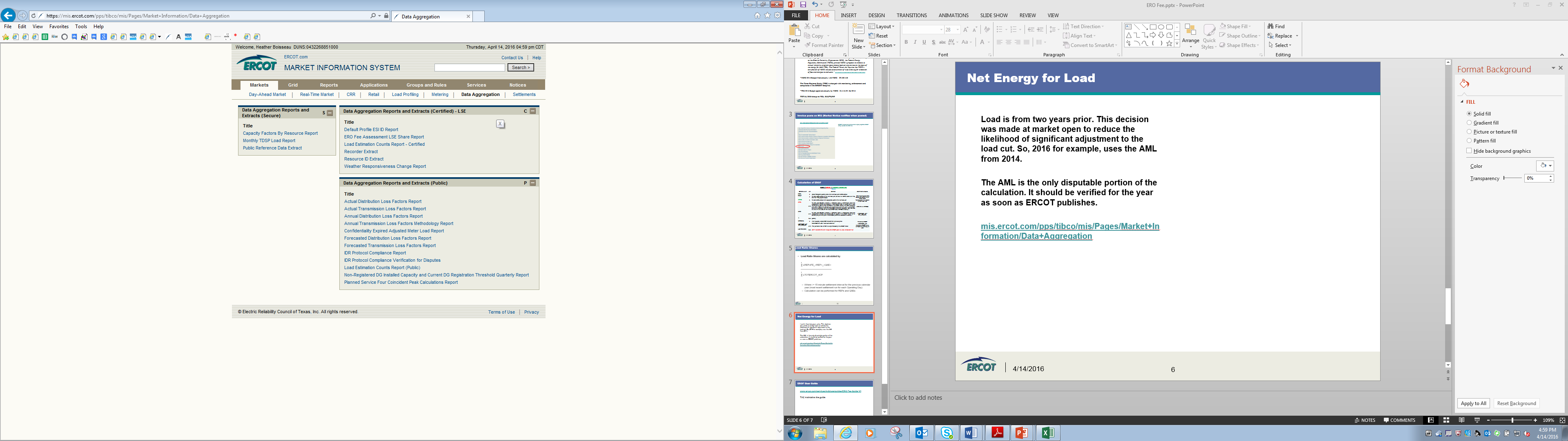 4/14/2016
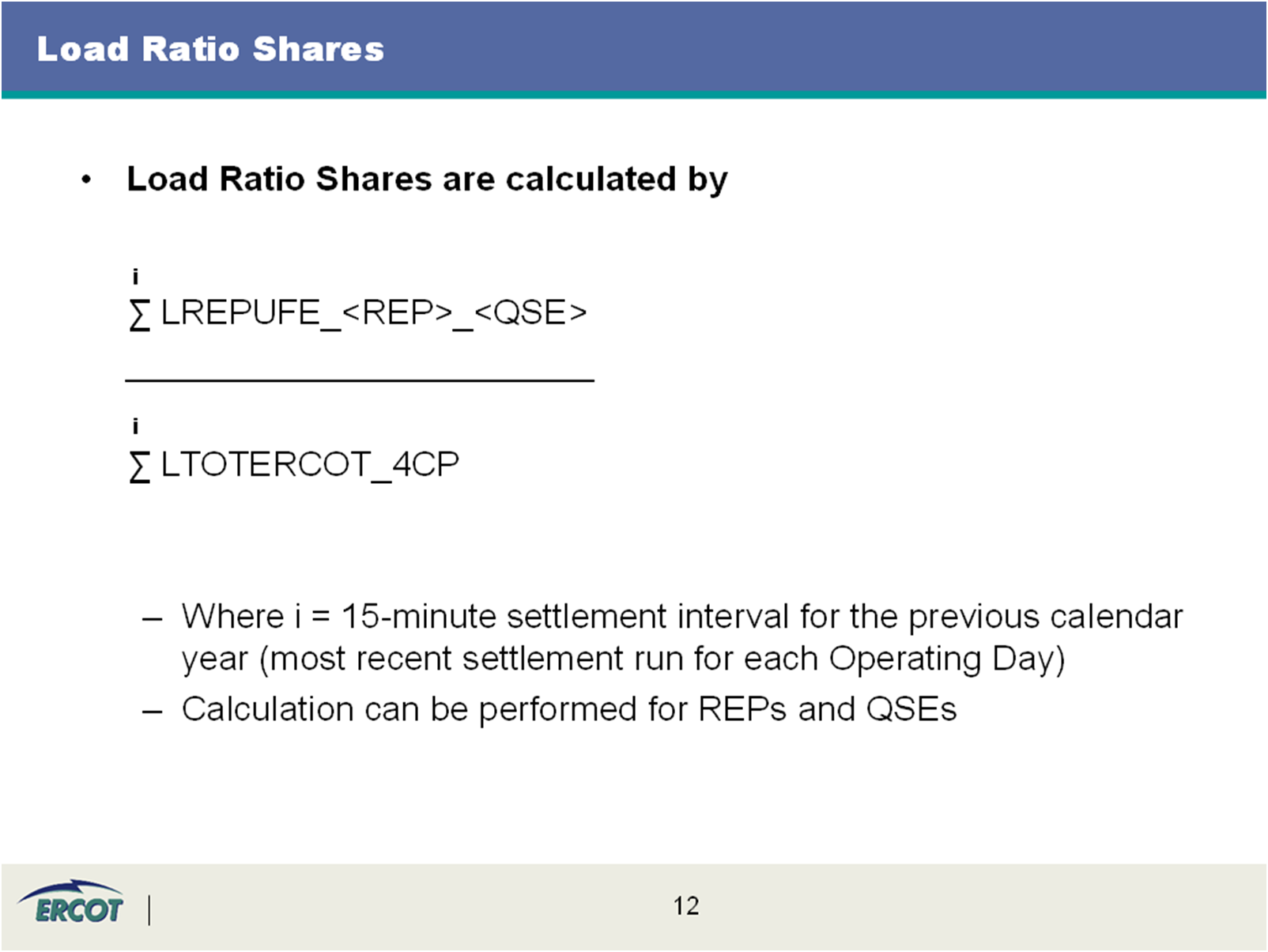 11/12/2013
Calculation of EROF
EROFq = LOADq   *  (NERCC + NERCC ADJ)
LOADt
Invoice posts on MIS (Market Notice notifies when posted)
ERCOT must pay NERC the quarterly NERC charges on January 1st, April 1st, July 1st and October 1st. 

ERCOT’s Finance Department will issue to QSEs (via email) four EROF Invoices each year, issuing each invoice no less than thirty calendar days prior to the date on which ERCOT must pay NERC the quarterly NERC charges. 

ERO Fee Invoices Market Participants before:
December 1 (Q1)
March 1 (Q2)
June 1 (Q3)
September 1 (Q4)

The EROF Invoices shall be due and payable within ten calendar days of the date on which ERCOT issues the invoice.
mis.ercot.com/pps/tibco/mis/Pages/Reports/Reports
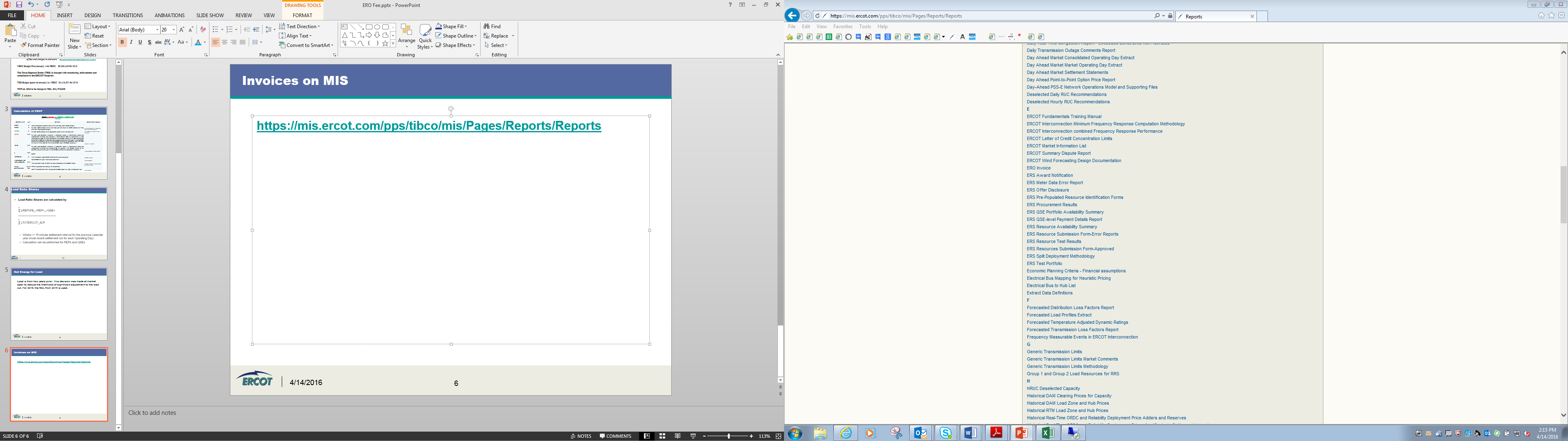 4/15/2016
EROF User Guide and Data Transparency
TAC maintains the guide

www.ercot.com/services/mdt/userguides/ERO Fee Guide V1



Data Transparency
11/12/2013